GTAS Updates
Alex Abshire and Dan Adams
May 2021
Utilizing GTAS data for Data Act submissions
Can we utilize our GTAS ATB’s in our Data Act File submissions?  
Yes, currently all of the data is contained within GTAS for File A
Data Act broker currently has the capability to generate the File A submission for agencies from the GTAS data that feeds into the broker
What about the Data Act File B submission? 
GTAS currently has all of the needed data except:
Budget Object Class (BOC)
Program Activity Code
Data Act File C submission
There are currently no plans for GTAS data to be able to generate File C for agencies
Budget Object Class (BOC)
4-Character Code within GTAS bulk file (no decimal places)
GTAS will be ready to accept BOC’s beginning this summer of 2021
Agencies can start submitting BOC at that time
It will not be required until a later date
The list of acceptable BOC values to use in GTAS bulk file will be provided
Initially 3 digits will only be used with the 4th digit being a placeholder 
Leaves room for flexibility in the future with minimal impact to agencies
Program Activity Code
Future enhancement to GTAS
There is currently an internal project within OMB to look further into the Program Activity Code before implementing in GTAS
Will be implemented at a later date
Fiscal Service/OMB will communicate this out once the GTAS implementation date has been finalized
Automates File B in Data Act broker from GTAS data
Disaster Emergency Fund Code (DEFC)
Currently the DEFC is a 1 alpha character format
Expanding the DEFC due to remaining available characters
DEFC will be updated to be a 3 alpha character field
Fiscal Service will be ready to accept the updated format in Summer 2021
Exact date will be communicated to agencies once GTAS deployment date has been finalized
Fiscal Service will be able to accept 1-digit or 3-digit DEFC during implementation phase 
We will be converting the 1-digit DEFC to the 3-digit systematically in GTAS
This will be required for agencies at a later date
Fiscal Service/OMB will communicate this out when date has been finalized
Validations
DEFC Interface and Validation 90
August 2021
OMB source file for DEFC use
Eliminates need for scripts
Allows for faster turn-around on newly approved exceptions

Build Validations Refactor
Mostly invisible to external users
May add flexibility for validation changes during the reporting window

Abnormal Balances
Expected for period 08 or 09
Edits
Edits 125-132
Loan BETCs added in March 2020
Set to go fatal in period 10

Memo Lines
Lines 5311-5314, 5321-5324, 5331, and 5341 must be positive
Proposed Analytical for FY21, Fatal for FY22
Additional review to be done for lines 5332-5334 and 5342-5344

Build Edits Refactor
Mostly invisible to external users
May add flexibility for dealing with recurring overrides
Financial Statements
Prior Year Comparison
Bureau/Sub-Component
Variance Analysis
Customized Line Breakout
User Interface Preview
Bureau Code
Fiscal Service met with all Significant Entities in 2020 regarding generating financial statements from GTAS 
A request we received was being able to generate financial statements at a bureau or sub-component level 
Fiscal Service is looking to implement a bureau code within the GTAS bulk file to enable this functionality within GTAS
This will not be required for agencies that are generating statements at the department/FR Entity level
Currently analyzing different types of functionality within GTAS to accept multiple types of bulk files
Contact Information
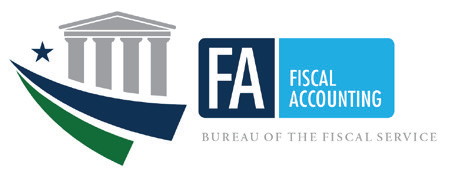 Alex Abshire, Supervisory Accountant 
General Ledger & Advisory Branch 
Bureau of the Fiscal Service
(304) 480-8383
Alexander.Abshire@fiscal.treasury.gov

Dan Adams, Senior Accountant 
General Ledger & Advisory Branch 
Bureau of the Fiscal Service
(304) 480-5152
Daniel.Adams@fiscal.treasury.gov
GTAS Questions:
GTAS.Team@fiscal.treasury.gov